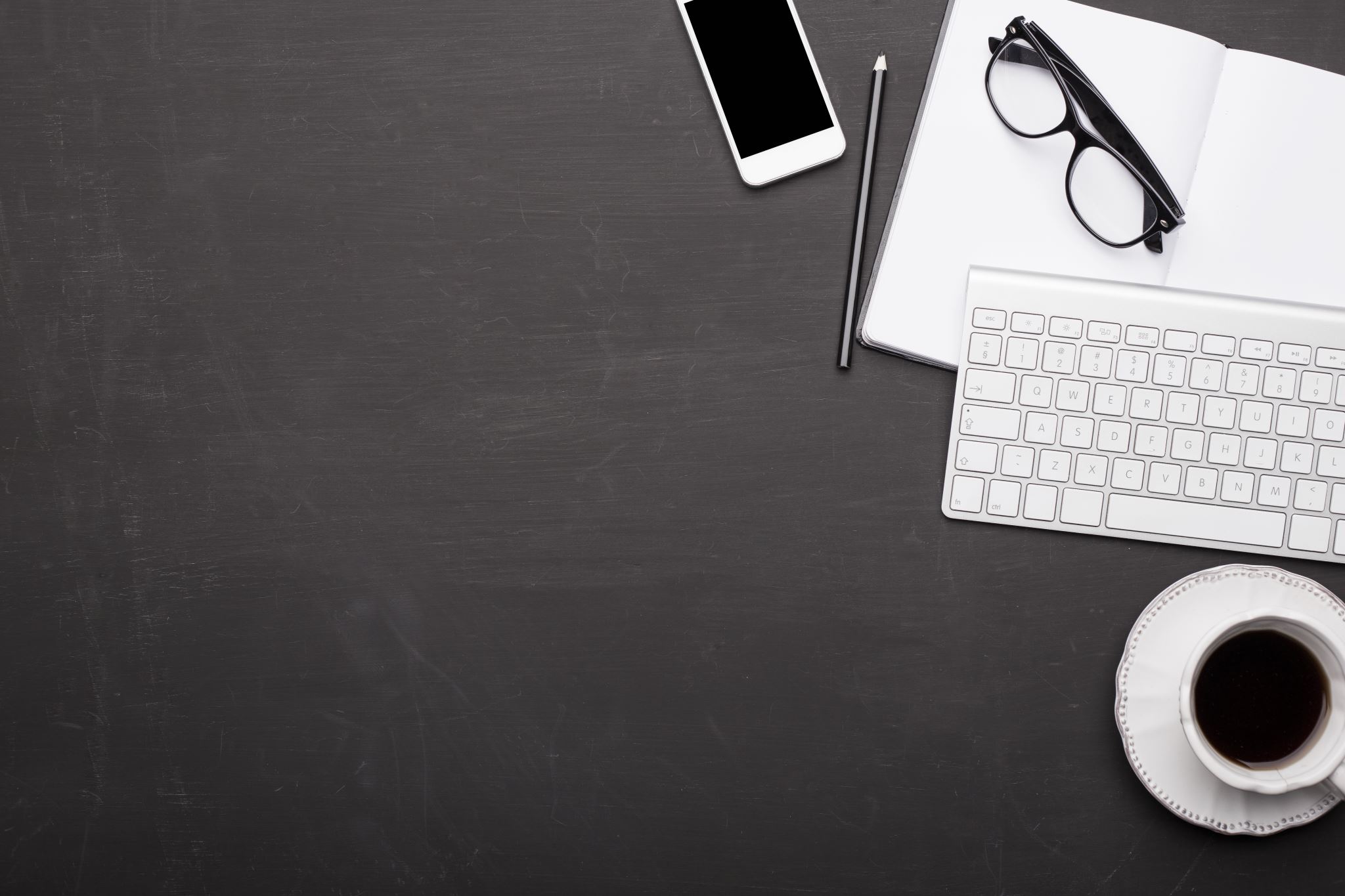 The importance of language in co-produced writing
Why language is so important for the Write Right About Me Project
Language of Care, Voice & Co-production
[Speaker Notes: The child’s voice is highlighted as something that can help to safeguard children.
The Scottish Child Abuse Inquiry and the Independent Inquiry into Child Sexual Abuse both repeatedly highlight a culture that does not hear the voice of children. 

Voice and Language have been a key element in the 3 year Independent Review of Care in Scotland concluding that children’s voices were overwhelming absent from their records and the language used to write about them contributed to the trauma and stigmatisation of children in care. 

Changing the language of care and a commitment to listen to what children have to say and give this due weight are fundamental elements for change committed to by the Scottish Government in The Promise stemming from the Review and are set out in its Plan 2021-24.  

BUT it has not told us HOW to do this….]
Write Right About Me
Write Right About Me is a multi-agency records project improving the way current and new workforces write about those they support and have parenting responsibilities for.
[Speaker Notes: The project is integral to our support for children’s rights, increasing access, participation and voice by ensuring we listen to what matters to them and reflecting this in the writing we do for them by using language that demonstrates our understanding of the impact of trauma and poverty.]
Co-produced writing with children
The involvement of children in the writing of records is an important aspect of the improvement work supporting children’s rights, in their records under UNCRC, particularly for Article 12 
Aberdeen City Council are building a new recording system for their social work records, access, collaboration and voice are a key factors informing this development.
[Speaker Notes: We seek through this work to make co-produced records the default for the writing done for children we support and care for. 

We are currently exploring how our new system can support the use of a greater variety of tools that we can use to give agency to the voice of children and families – including photos, video, voice recording and transcription, real time recording, collaborative drafting stages with children and families. We also see these as opportunities to build trust and support the development of positive relationships, to verify the accuracy of information with families where we are writing their family stories. It is an opportunity to show our empathy and compassion for families who need our help. 

Work done by Futuregov found that collaborative writing had a positive impact on the language used. 
We see co-produced records / participation of children and young people as key to helping us to focus better on the needs of children, and to improve the language of our professional voices.]
The language of child’s voice
We have a focus on language from the perspective of the child’s voice,
What it looks like.
How our own professional voice impacts on it.
The impact of the circumstances and context in which it is given.
The conditions we create to give agency to it.
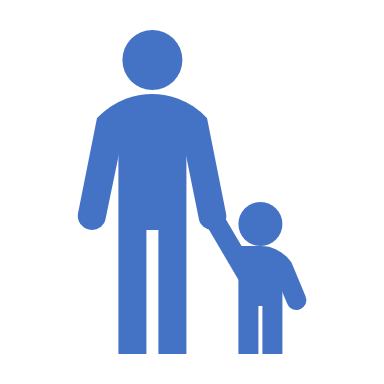 [Speaker Notes: We are aware that there are many factors that may impact on the opportunities we provide for children to have a voice and we are developing tools to help our workforces to have greater awareness of these factors so we can give better agency to their voices]
Language of Childs Voice
[Speaker Notes: We have been looking closely at examples of our writing – child’s voice was hard to find and not straightforward to define. We knew when it wasn’t there but we are less clear about that the positive alternatives look like. We are very aware of the complex task asked of professionals in their writing so we did not want to create a set of prescriptive rules, instead we are working on principles, standards and prompts that help raise workers awareness to guide their writing and that we can use to develop reflective learning.]
How do we include children’s voices in their records
[Speaker Notes: Context – the inclusion of the context in which a child’s views are given, what they know, who’s present, rich observation of the circumstances, including body language we have found to be really important in providing clarity to a child’s voice.
Childs Voice – a child’s own words, observation, how free is the child to give their views – who is there with them, or other factors that influence how freely they feel able to say what they need to say. What knowledge do they have? – all these are important in seeing what a child is saying, understanding what and why they might be saying it. 
Processes – having an awareness of the balance of information and priorities that impact on our writing, impact of templates and timescales on the what and how we write. 
Audience – how do we give audience to child’s voice / giving equity to the voice of child in their record, what reasons do we accept for a child’s voice not being there – Do we ever ask - would these be acceptable if applied to ourselves?
Influence – how do we show children how what they communicate affects decisions made for them and how do we write this in their record?

We had tried to look at ‘language of child’s voice’ separately but we can see that these things are as much about what a child communicates as they are about our own professional voice and how it gives or does not give agency to the language of a child’s voice.

Professional Assessment Voice – is an integral part of the how child’s voice is or is not heard.  We can see that a trauma informed professional voice is crucial if a child’s voice is to be heard. Professional curiosity, accuracy and validation of information, avoiding or clearly explaining exclusive professional language, implementing children’s rights are vital. Having an awareness of self and how we express personal values through our language choices. Do we have an awareness of the barriers for children in meaningfully participating in decisions that are made for them and what attempts do we make to overcome barriers for children in expressing their views? The importance of having trusting relationships if we are to truly to be able to give agency to children’s voices. 
 
Much of this was reiterated very recently by one our care experienced young people who said

 “Through my time in foster care I felt I was very much listened to when verbally voicing my concerns, however I never felt brave enough to voice what I truly felt. I think looking back I gave out a lot of non-verbal cues that I was struggling. For example, looking down when not speaking the truth of how I felt, shrugged shoulders, fiddling, quite voice when speaking, looking around, looking at carers for approval of what I was saying, asking to see my social worker randomly without explaining to my carers due to fear of their reaction. I feel sometimes these were missed…”]
Question
If you were to change one thing about the writing you do for children, that would have a positive impact on their voice in their records and opportunities for them to participate what would it be and what do you need to make it happen?